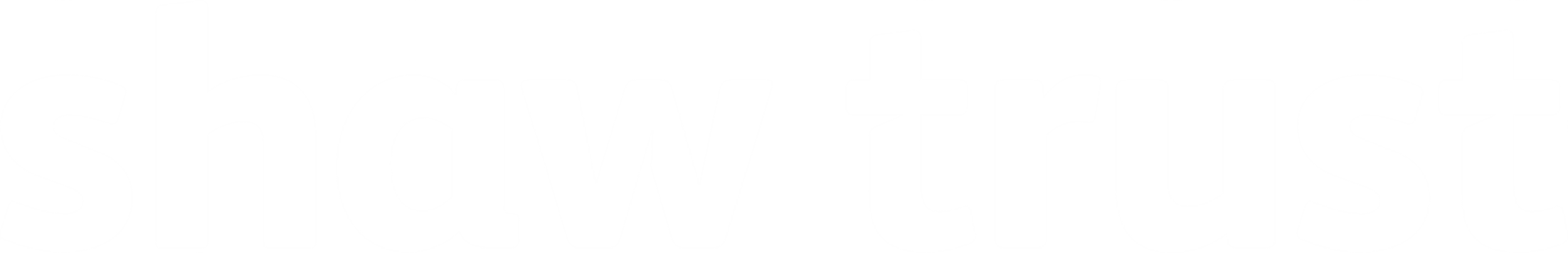 Level 6 
Career 
Development Professional 
Apprenticeship Programme Overview
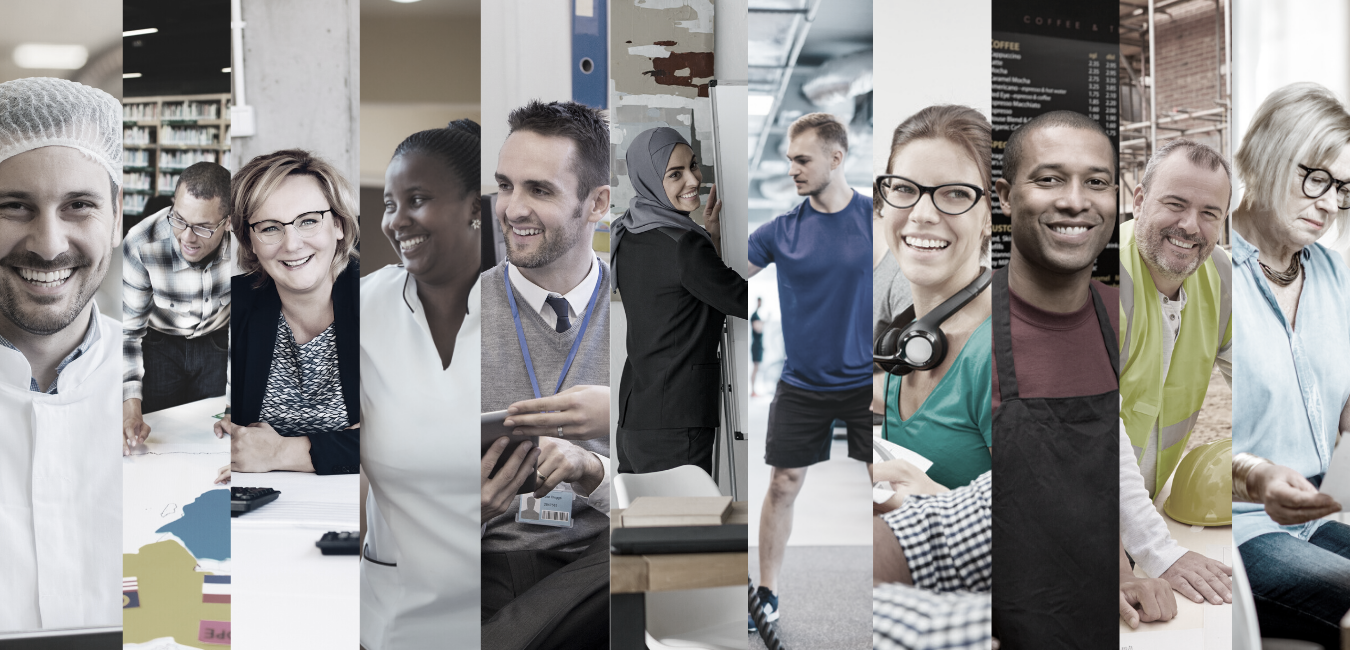 Marlene Vassell – CPD Teaching Assessor 
T: 07563 025700 
E: marlene.vassell@ixionholdings.com
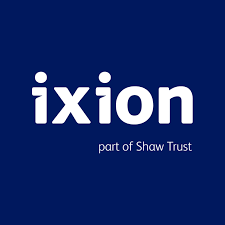 Level 6 Career Development Professional Apprenticeship Programme Summary
Programme is 24 months in duration leading to the Gateway period
Learners must complete OCR L6 Diploma in Career Guidance and Development 	
To enhance knowledge, skills and behaviours, there is an expectation learners will be employed in a job role that enables them to offer Careers Information Advice and Guidance to a specific client group (young people or adults)
There are 10 facilitated learning workshops: Principles underpinning knowledge and practical tips,  with peers (approx. every 6 weeks)
Access to high-quality learning materials to support development 
Requirement to evidence previous achievement of Level 2 English and Maths or learners can complete Functional Skills Level 2 English and Maths
End Point Assessment Organisation (EPAO) learning materials, revision guide, mapping document, examples of questions for Professional Discussion
Assessment is made up of 2 Direct Observation (recordings) of guidance practice
Assignment/Professional Discussion/Presentation for each course module
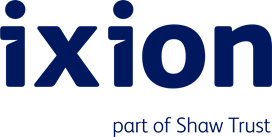 Unit 2
Unit 1
Induction
Applying knowledge reading & research choose optional units
Level 6 CDP Apprenticeship &
OCR L6 Qualification
Guidance Skills Development
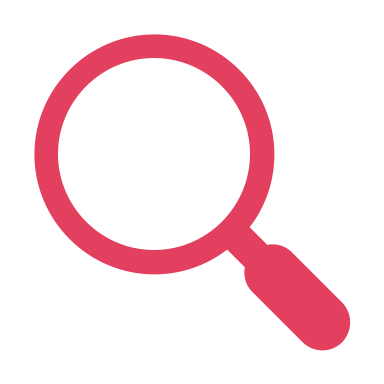 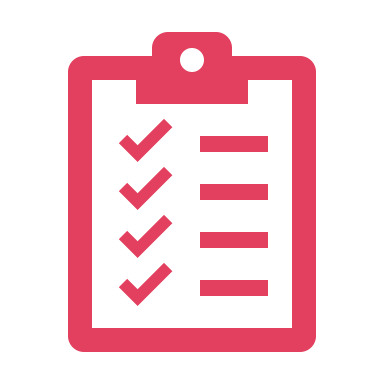 Understanding IAG
Reflective Practice
Unit 3
Unit 4/5
Guidance Skills Development
Direct 
Observation
Unit 6
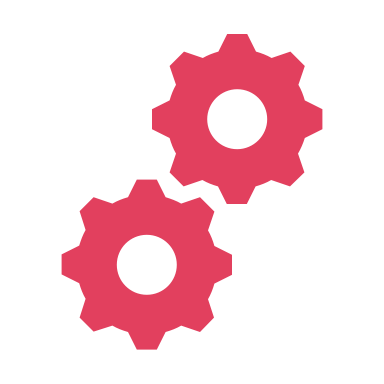 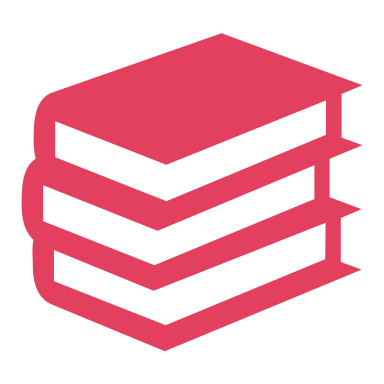 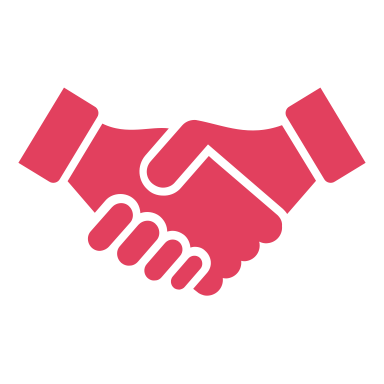 Guidance Theories
Labour Market Information (LMI)
Applying guidance skills & techniques to practice
Optional 
Units
EPA preparation
Professional Discussion Project
Optional units
Unit 7
Qualified
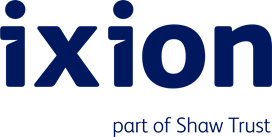 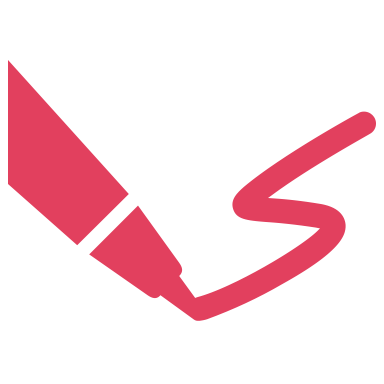 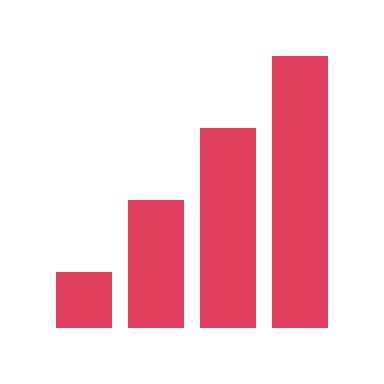 Networking  interventions
EPA readiness and reflective practice
Summary of Learner Journey
Induction
Welcome to the apprenticeship programme. 
Initial assessment: BKSB Maths, English, Digital Skills, Cognassist and KSB Analysis
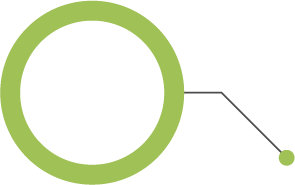 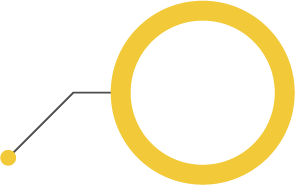 End point assessment
Assessment by an external assessment organisation to assess competency.
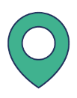 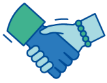 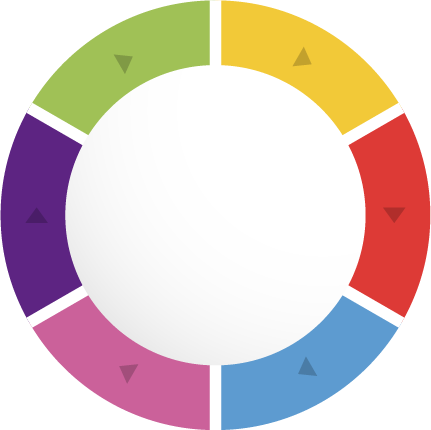 Gateway
Teaching Assessor and the employee's line manager agree and sign off that all components of the programme have been met and the employee is ready for EPA.
On programme learning
OneFile learning
Work based learning
Directed and self study
Teaching Assessor support
Functional/Digital Skills 
support
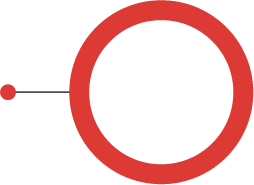 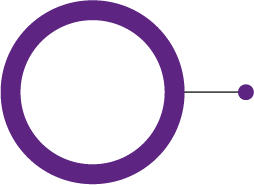 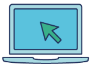 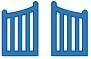 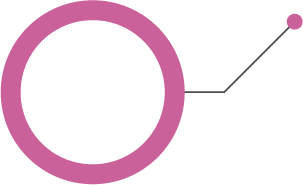 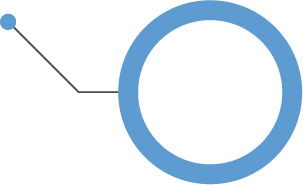 Knowledge into practice
Observations 
Professional discussion
Witness testimonies 
Assignments 
Project
Milestone checks
Progress reviews, are your employees on target?
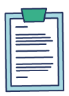 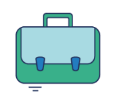 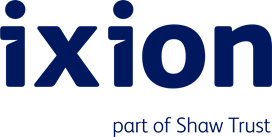 Sources of Support
Staff
Group Tutorial
Peer Learning
Colleagues
Line Manager
End Point Assessment Organisation (EPAO)
Teaching Assessor
Internal Quality Assurer (IQA)
Learning Resources
Guided Reading
Learning Tutorials (PPTs, Webinars,)
Academic Journals
Audio Visual Aids
Feedback
Study Skills 
Cognassist (Learner needs)
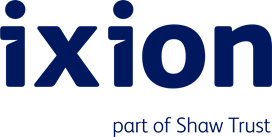 Knowledge
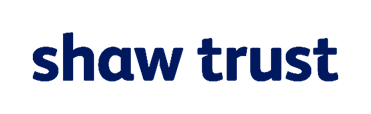 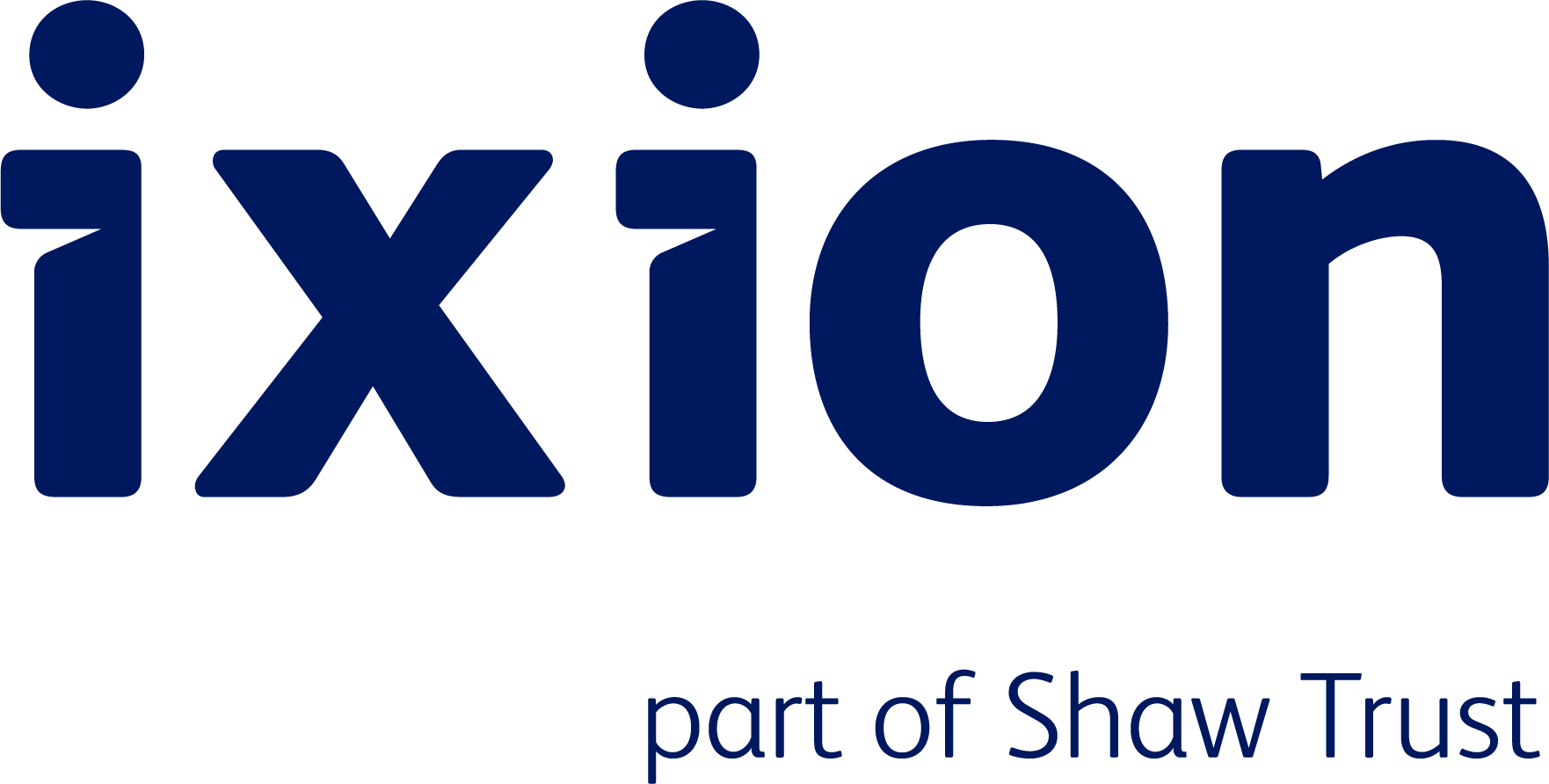 K1    What constitutes being a professional in the career development sector and own role in influencing and informing policy; methods for recognising the impact of own values, beliefs, prejudices, bias and attitudes on own work practice, learning and development, why it is important to do so and the effective use of supervision in developing practice
K2    The rationale of equality legislation and its major provisions, relevant ethical principles and codes of ethical practice and the consequences of not adhering to them
K3     Theories, models, frameworks and pedagogic approaches for the design and delivery of effective career learning curriculum that supports the development of career management skills, employability and entrepreneurialism  
K4 Resources available to support the delivery of career-related learning, how they can be applied to enhance career learning within organisations and methods of validation and evaluation
K5    Know how people learn, the different learning styles, group dynamics and interpersonal communication
12/05/2022
L6 Careers Apprenticeship
6
Knowledge cont..
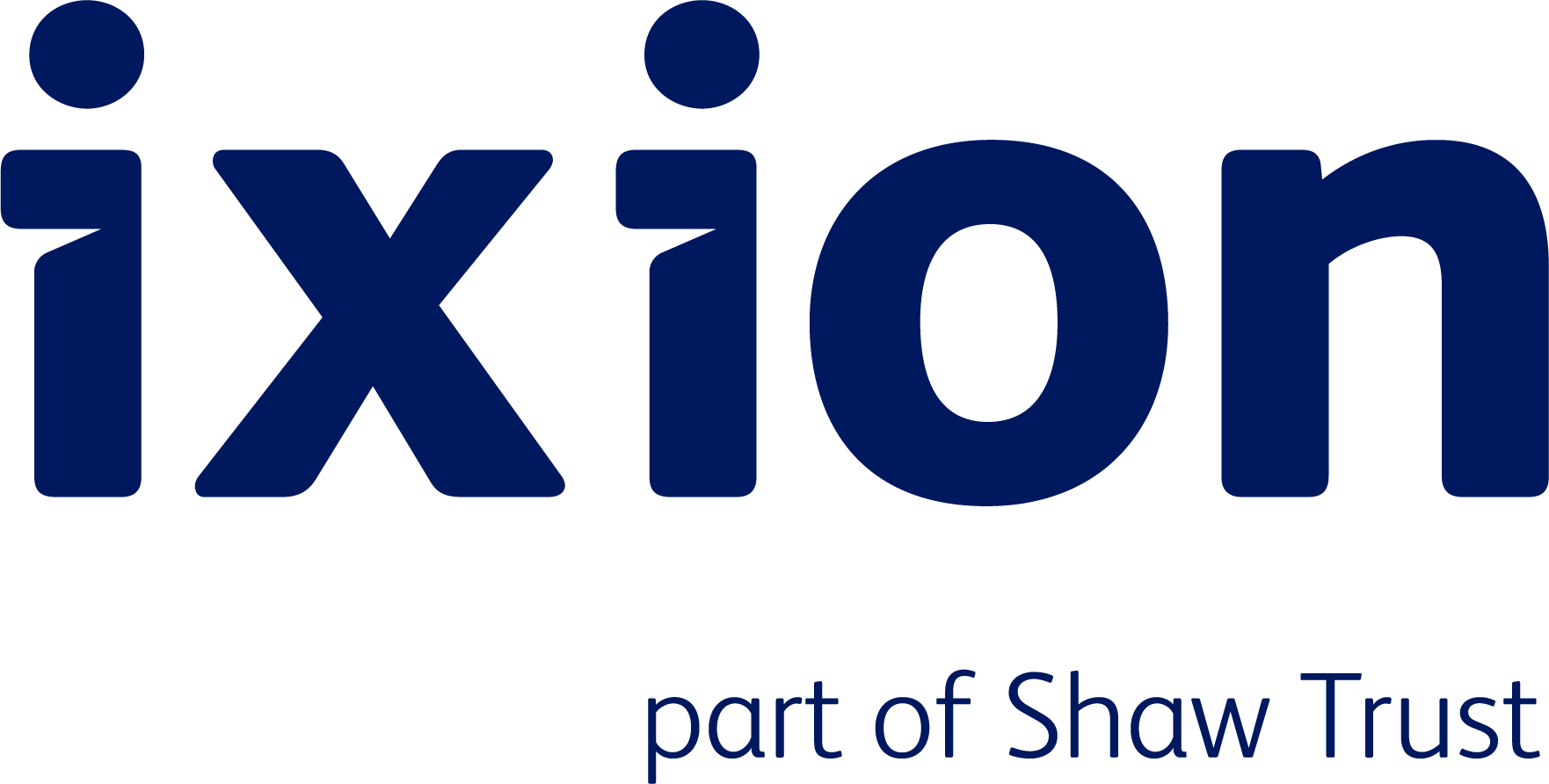 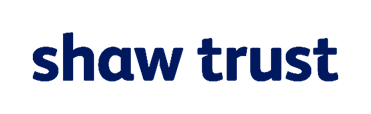 K6: The purpose of caseload management and the provision of a holistic career offer, and the need for short and medium term tracking of client destinations to verify the impact of the service provider and a range of methods that can be used to monitor, evaluate and report on service effectiveness including, where appropriate the use of quality awards or standard
K7: The composition of the community network and partnerships, including the role of employers, statutory and voluntary agencies and how to use and access them
K8: How to make an appropriate referral within the organisation and to agencies external to the organisation
K9: Measures to safeguard young people and vulnerable adult, including the boundaries of confidentiality, when it is appropriate to disclose confidential information to others and the processes required
K10: How to identify, access, maintain and evaluate networks and support systems that are beneficial to the client and own personal support and developmental needs
K11: How to enable individuals to analyse their needs, aspirations and expectations
12/05/2022
L6 Careers Apprenticeship
7
Knowledge cont..
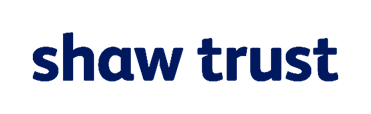 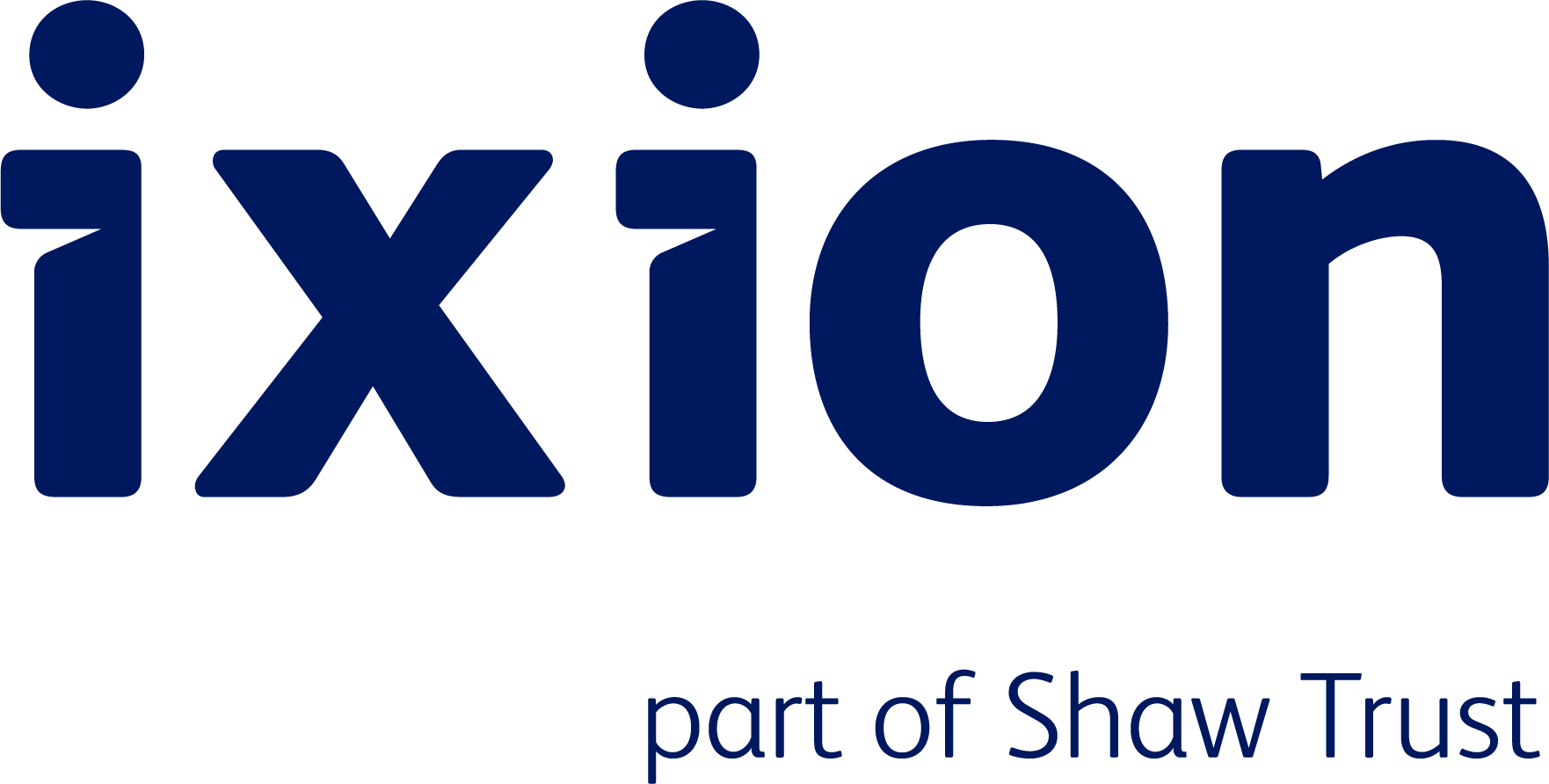 K12: Have a knowledge and understanding of careers management and related skills
K13: Basic employment rights, the selection and recruitment processes and tools use in the current labour market 
K14: The principles and roles of brokerage and advocacy and different approaches to influencing, negotiation, coordination and persuasion  
K15: The meaning of career related information including LMI and its use in careers education and career guidance counselling and developmental contexts
K16:  How to ensure career development information is managed and organised in a way that meets organisational requirements and is accessible to individuals. 
K17: The contribution of research to the body of knowledge in the profession and the concept and value of evidence-based practice 
K18 How the local, regional, national and international public policy frameworks, variations in external drivers (political, economic, legal, social and technological) and responses of learning organisations to changes in government policy can affect the context and provision of career learning and development.
12/05/2022
L6 Careers Apprenticeship
8
Knowledge cont…
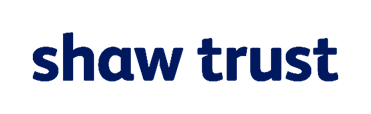 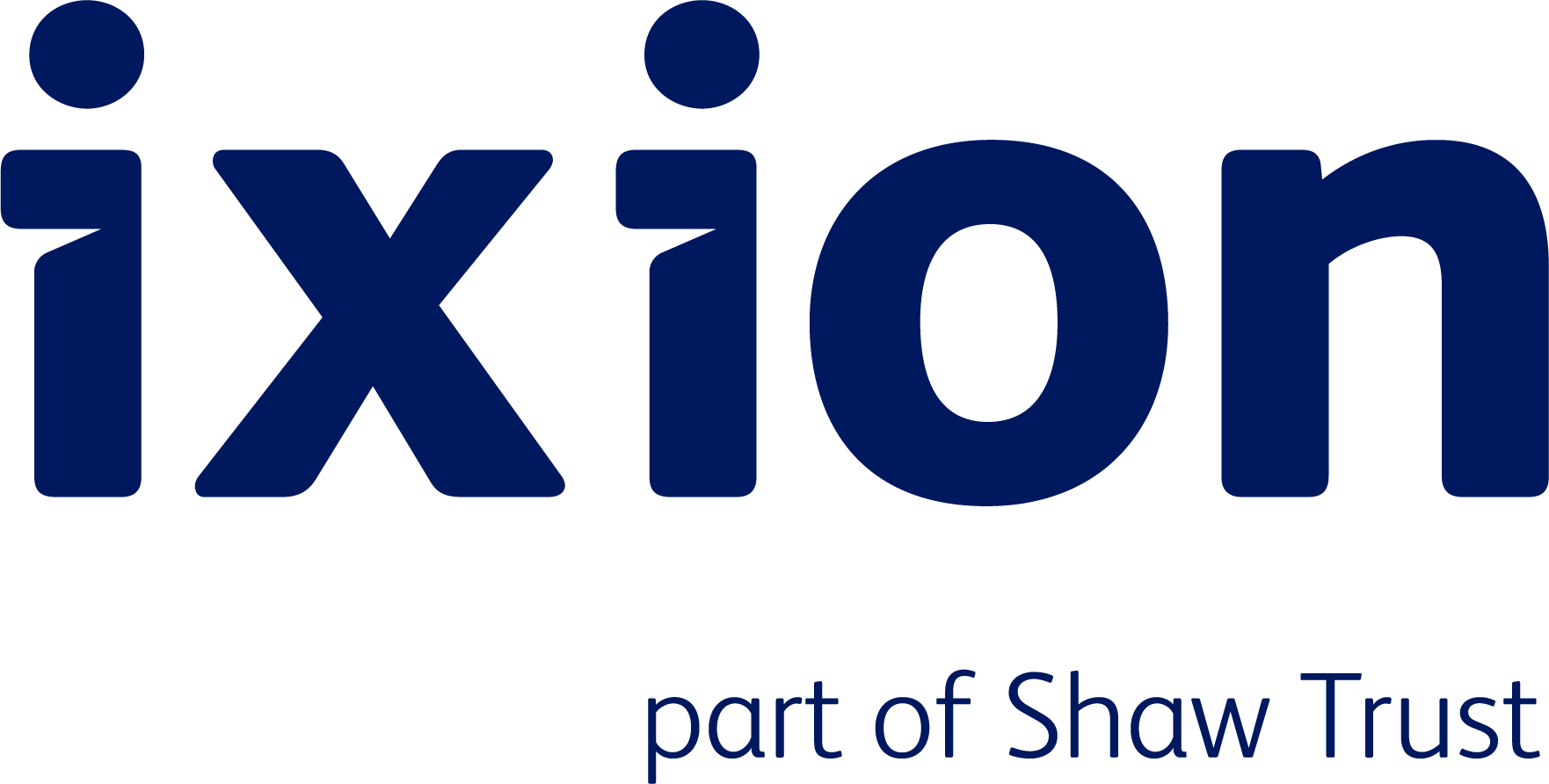 K19: The different societal expectations related to career development (e.g. from the perspective of individual clients, policy-makers and employers) and ways in which career development providers incorporate legislation and guidance relating to equality, diversity, British values (where relevant), social justice and data protection into their policies and practice.

K20: The current policy and implications for practice with some awareness of the history and development of career development policy and practice in the UK, its purpose and the social and economic benefits in particular its role in social mobility and raising aspirations.

K21: The changing context and range of employment, education and training provision available to clients and the relationships between the organisations within the sector in which the CDP is working.

K22: Methods of raising awareness of interested parties about the evolving labour market and organisational career structure.
12/05/2022
L6 Careers Apprenticeship
9
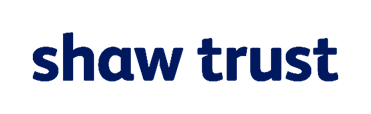 OCR L6 QualificationMinimum credit is 60 credits 48 credits from 7 mandatory units and 12 credits from 16 optional units
Mandatory Units
Unit 1 Preparing to work in the career development sector 		
Unit 2 Reflect on and improve professional practice 		
Unit 3 Career guidance theory, development theories and models	
Unit 4 Agree the purpose of client-centred career interactions and maintain communication        with clients 		
Unit 5 Explore and agree the career guidance and development needs of clients 	 	
Unit 6 Use career related information with clients 	
Unit 7 Work with other agencies for the benefit of clients and the organisation
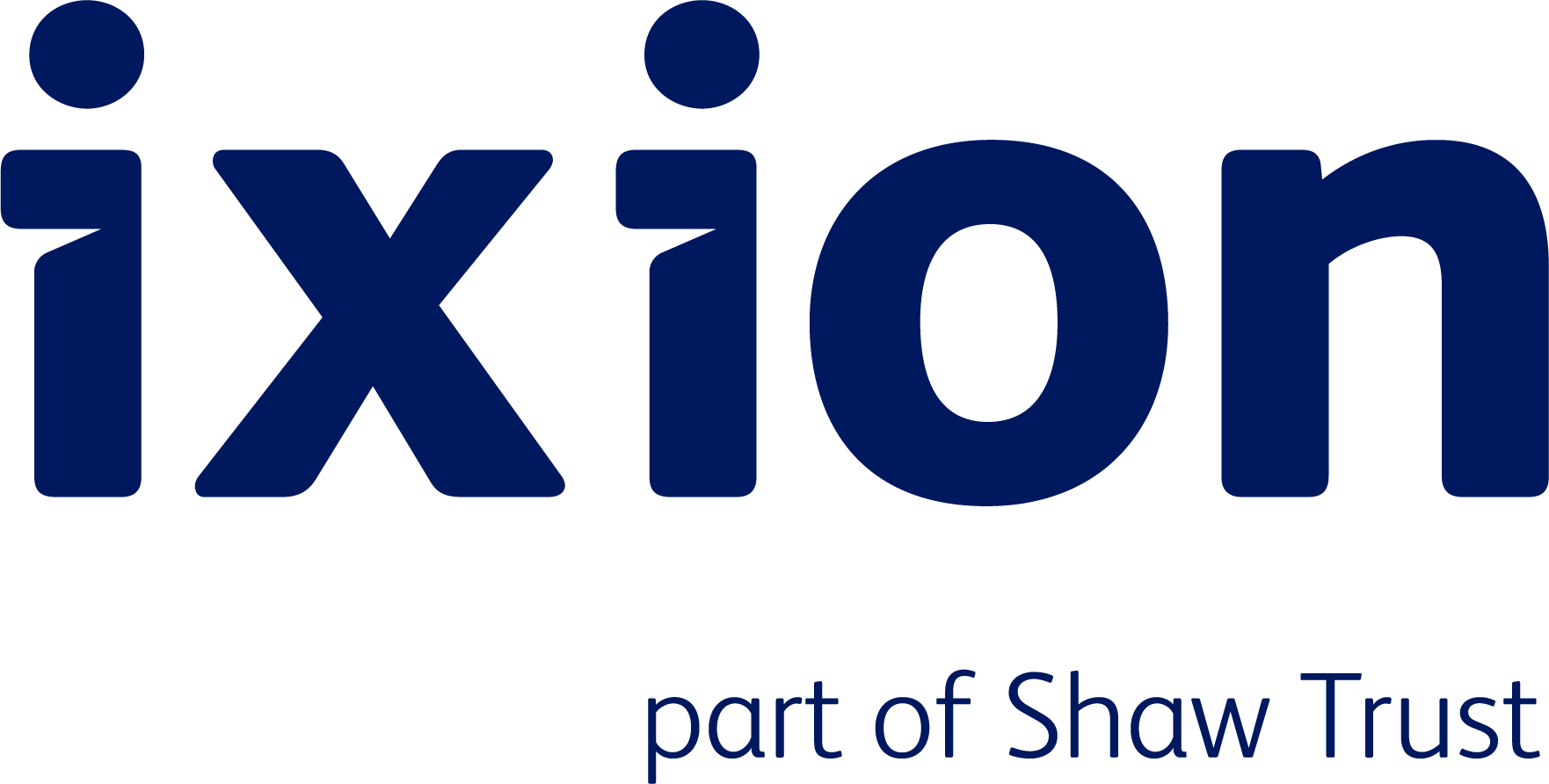 12/05/2022
L6 Careers Apprenticeship
10
End Point Assessment Summary of requirements
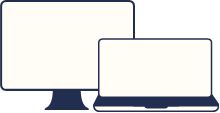 End Point Assessment (EPA) is made of: 
Portfolio of Evidence
Online 90 minute Knowledge Assessment Professional Discussion on the portfolio of evidence submitted
A work-based career related learning project, agreed with the Employer – written assignment 4,000 words
Result: Pass, or Fail
Types of Evidence for Portfolio
Observations
Assignments
Mind Map/Academic Poster
Presentation
Reflective Accounts
Case Studies
Written Questions
Audio/Visual Recordings
Product Evidence: Emails, Reports, Minutes of Meetings
Witness Testimony
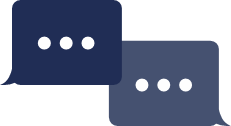 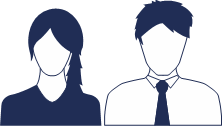 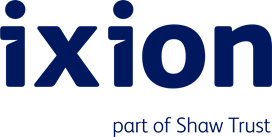 20% Off-the-Job Training (OTJT)
The 20% OTJ training is calculated using the apprentice's contracted employment hours across the length of programme (excluding annual leave).​

One of the core principles for quality apprenticeships is that all apprentices spend 20% of individuals’ learning time developing their skills through OTJT training. Off-the-job training is learning which happens outside of the normal day-to-day working environment and leads towards the achievement of an apprenticeship. ​

​
On the job training
Off the job training
Demonstration & instruction in the workplace
Using a range of learning methods
Covers the practical elements of the standard
Covers the theory & knowledge of the standard
Learn by “doing”
Learn with peers
Naturally occurring as part of the business cycle
Requires time out of the role
Learn from experienced colleagues
Learn from subject experts
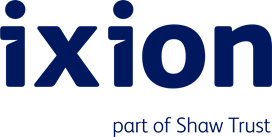 Training via Shaw Trust Academy(or any other arranged for you)
Preparing courses or training for customers, clients or colleagues
Tutorials
All staff calls
Reading and Research
The Off the Job Training Rule (OTJT)
Mentoring or Inducting new colleagues
Team Meetings
Appraisals and Reviews
Mandatory training
Meetings with managers / colleagues / other organisations
Conferences and Events
12/05/2022
L6 Careers Apprenticeship
13
Types of Evidence
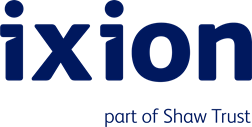 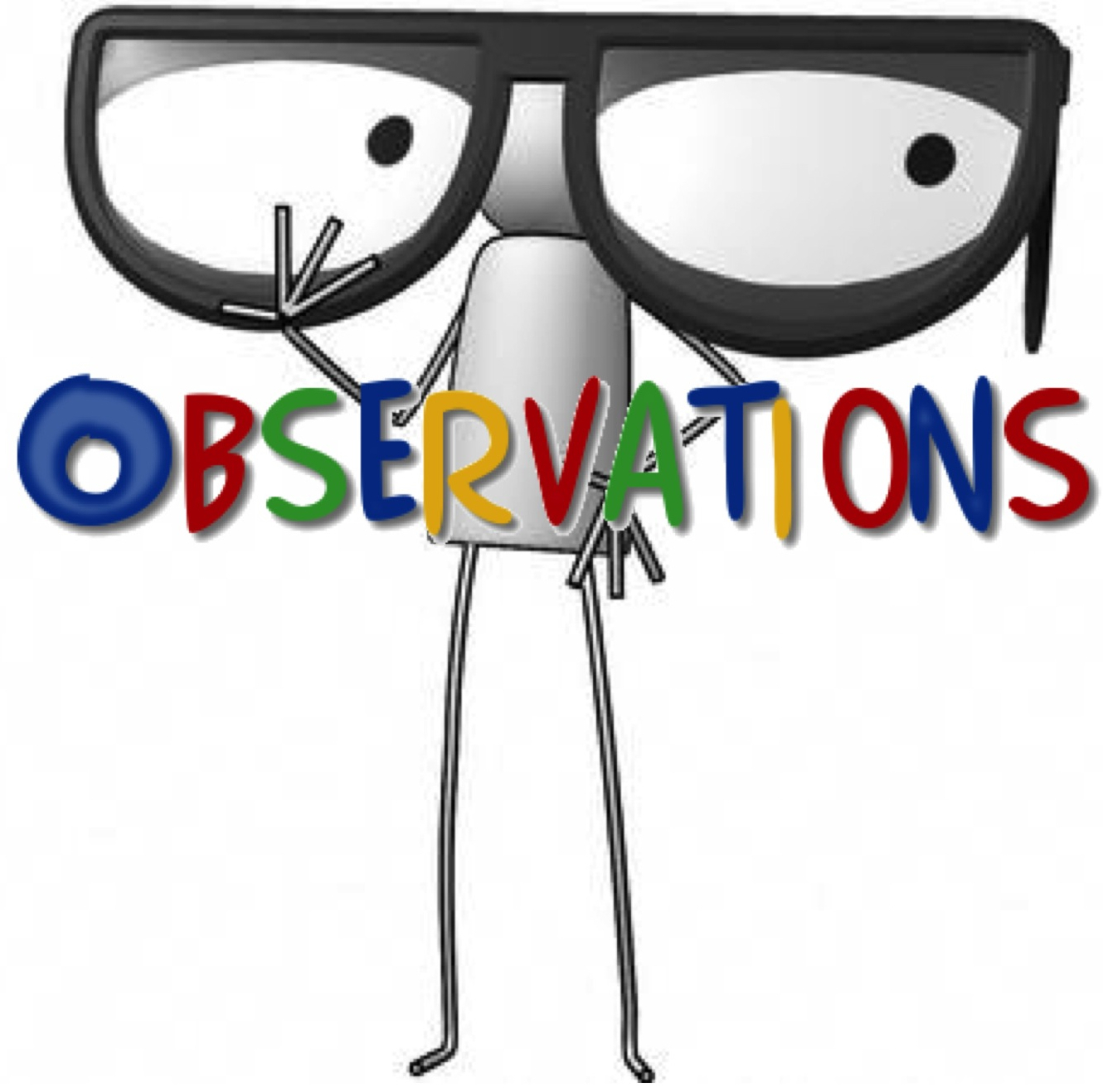 Observation
Assignments
Mind Map/Academic Poster
Presentation
Reflective Accounts
Case Studies
Written Questions
Audio/Visual Recordings
Product Evidence: Emails, Reports, Minutes of Meetings
Witness Testimony
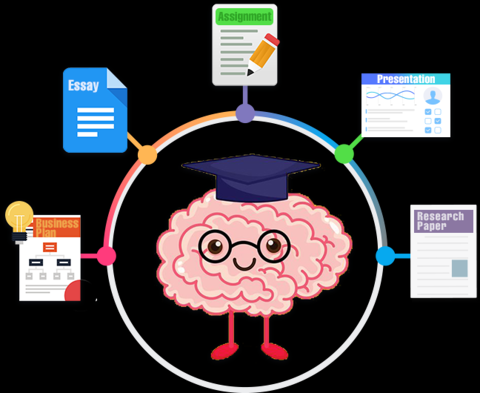 12/05/2022
L6 Careers Apprenticeship
14
Keeping Track-OneFile
12/05/2022
L6 Careers Apprenticeship
15
L6 Pre-task
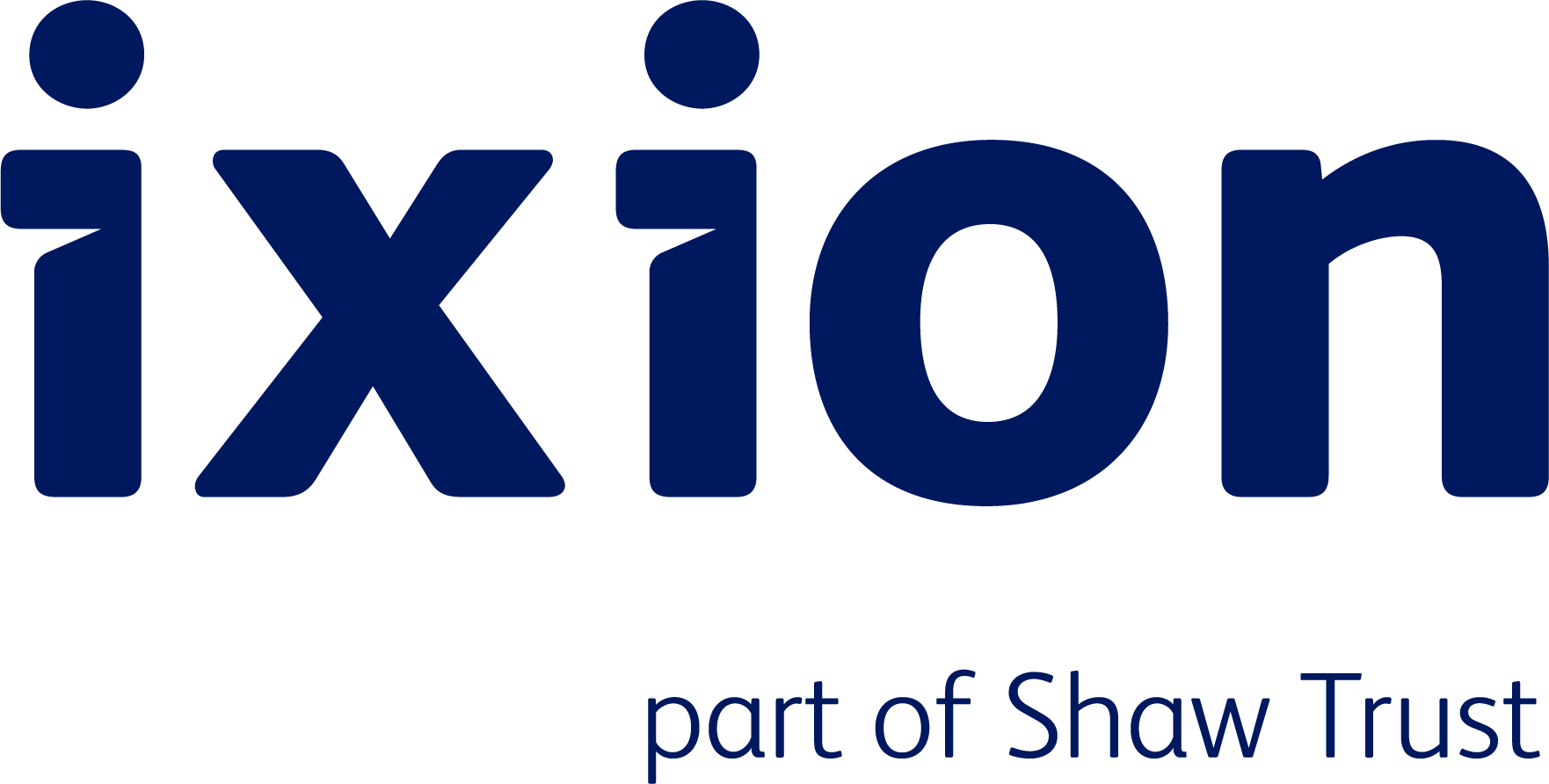 All individuals who express in an interest in this standard to complete a written assignment linked to the Career Development Professional Programme.

Unit 4: LO 2 Understand the media used to communicate with clients
A/C 1.2 Justify the requirement for client interactions to have a clearly defined purpose.
A/C 2.1: Critically evaluate the range of digital technologies used to communicate with clients

Other requirements for Apprenticeship
Functional Skills Maths and English (Level 2)
12/05/2022
L6 Careers Apprenticeship
16